Monitoring Azure
mit Application Insights und Ruxit
Dynatrace Austria GmbH
Gergely Kalapos
Martin Gutenbrunner
Bio
Gergely Kalapos (short: Gergö)
Web: kalapos.azurewebsites.net Twitter: @gregKalapos
Software Engineer at Dynatrace (working with .NET)
Studied Computer Engineering in Budapest and Software Engineering in Linz
Writes code mainly in C# and C++
Martin Gutenbrunner
Started with Commodore 8-bit (VC-20 and C-64)
Built IPX/SPX Networks between MS-DOS 6.22 and WfW 3.11
And Null-Modem connections for playing Doom and WarCraft I
Did DevOps before it was a thing (mainly Java and Web)
Now at Dynatrace Innovation Lab
Tech Lead for Azure
Married, two children
@MartinGoodwell
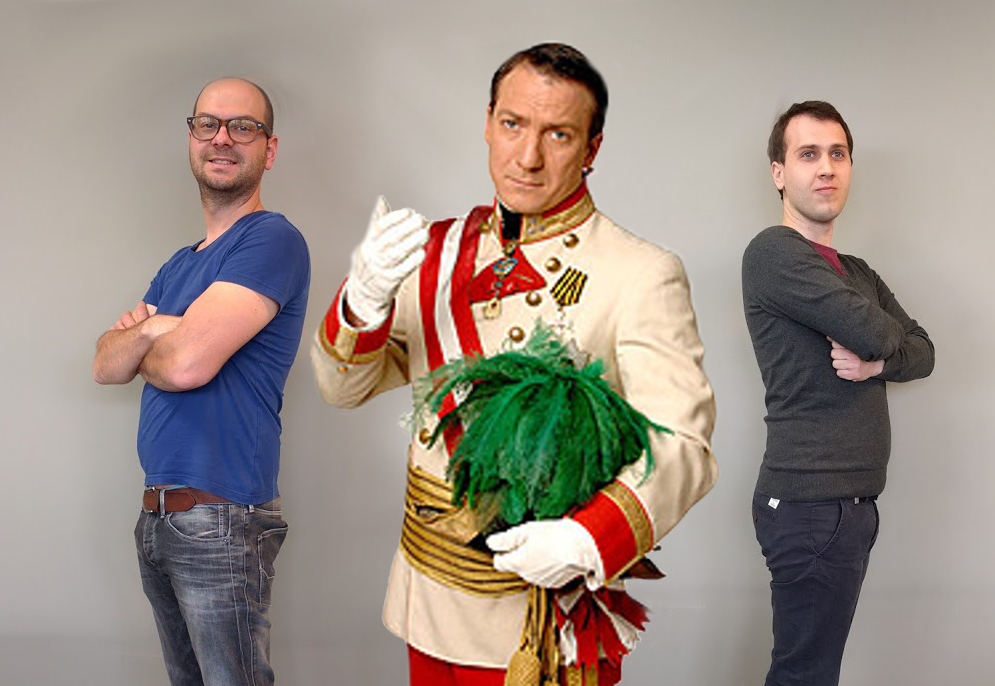 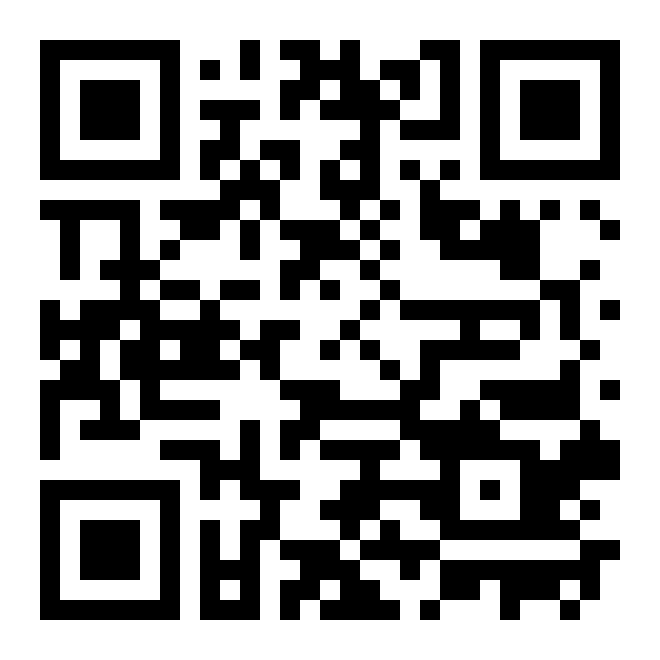 http://smileybrain.azurewebsites.net
Application Insights
Content
Very short introduction about APM/Application Insights/Ruxit with slides
DEMO
Application Insights
Works both with web and standalone apps. -> Not Azure only
Not only .NET! (e.g. works with Java, iOS, Android, etc.)
Application Insights - Features
2) Detect performance Issues
Alert on performance changes or crashes
Exception reports
Response time/CPU usage
Dependency tracking
1) Analyze usage pattern
Page view count, new/returning users, platforms, geolocation, etc. 
Trace usage paths to evaluate the success of a feature
Application Insights - Architecture
Azure
The notion of an application
An Application 
-accepts requests, 
-spits out exceptions and traces and logs 
-it can be instrumented on usage events (for control flow events) and metrics 
-It relies on dependences 

The APIs reflect these principles
Web Based UI within the (new) Azure portal
JSON Endpoint
SDK
AppInsights Core
Application Insights - Features
SDK provides many information out of the box (without writing code)
Additionally you can code your own telemetry
Application Insights
DEMO
ASP.Net MVC
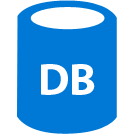 REST Service
UWP App
Resources
https://azure.microsoft.com/en-us/documentation/services/application-insights/
https://channel9.msdn.com/Events/Build/2016/B838
https://channel9.msdn.com/Events/Build/2015/3-719
https://channel9.msdn.com/Shows/Azure-Friday/Instrumenting-your-Web-API-using-Application-Insights-with-Victor-Mushkatin
https://channel9.msdn.com/Events/Build/2015/3-624
http://smileybrain.azurewebsites.net
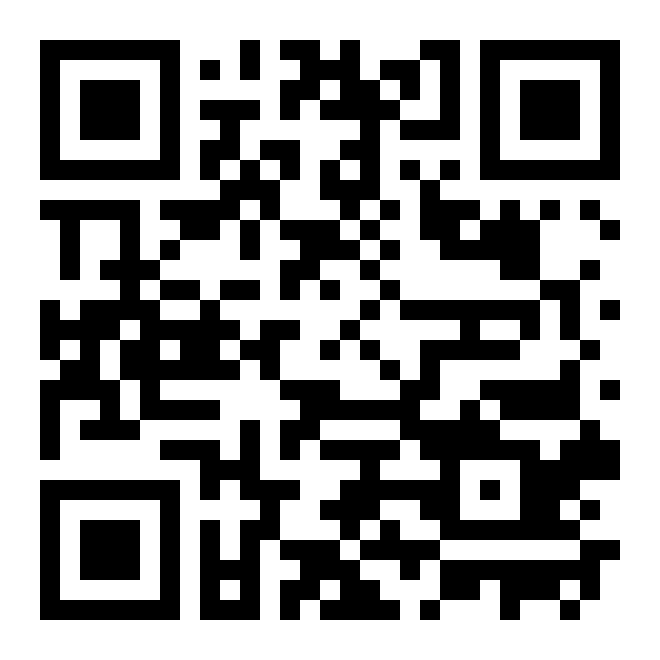 Dynatrace Ruxit
What is Ruxit?
Monitoring 

IaaS
PaaS
Real-User-Monitoring
Martins Part
Install WebSite Extension to Gergely‘s WebSite
Show PaaS functionality
IaaS (Azure Compute)
Show spring-music app
Including source-code as „proof“ for no-agent-injection
Install Ruxit Host Agent
Restart spring-music and databases
Click through spring-music app
Show source-code
demo.live.ruxit.com
Present smileybrain RUM data
BrainSmiley App Summary
Fun: 46
Interesting: 57
References
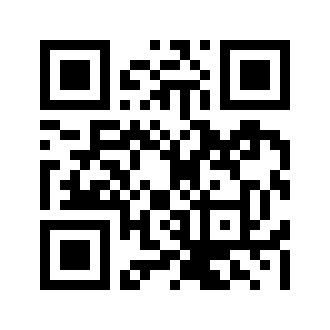 http://bit.ly/2016-hours-free
www.ruxit.com

@MartinGoodwell